Figure 7. Left: Average-referenced, grand-average 129-channel ASSR, 39–41 Hz band-pass filtered, and collapsed into a ...
Cereb Cortex, Volume 17, Issue 6, June 2007, Pages 1454–1467, https://doi.org/10.1093/cercor/bhl056
The content of this slide may be subject to copyright: please see the slide notes for details.
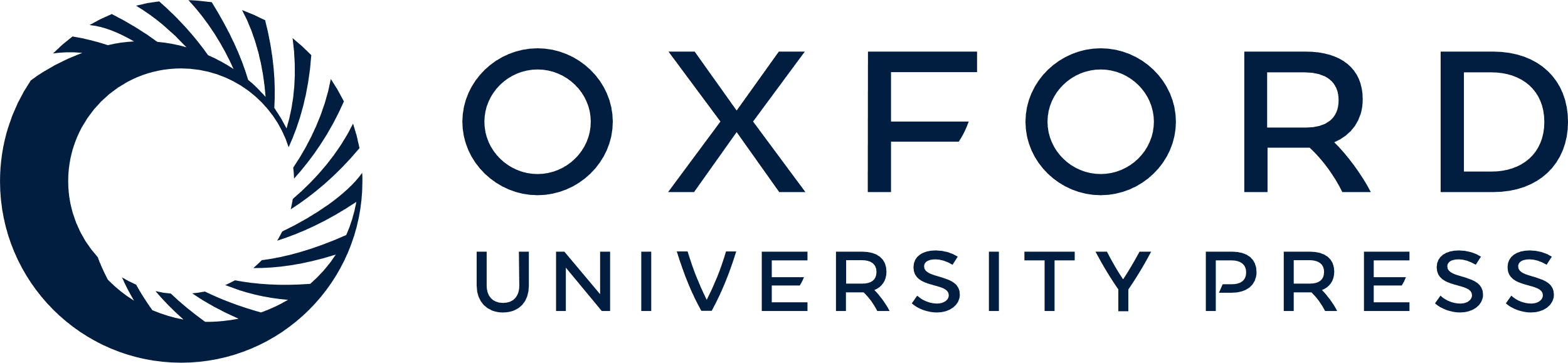 [Speaker Notes: Figure 7. Left: Average-referenced, grand-average 129-channel ASSR, 39–41 Hz band-pass filtered, and collapsed into a single 25-ms cycle for source analysis. Right: Locations of the left temporal (Talairach: −33, −11.4, 12.1), right temporal (Talairach: 33, −11.4, 12.1), and brain stem (Talairach: −2.9, −26.1, −7.3) regional sources.


Unless provided in the caption above, the following copyright applies to the content of this slide: © The Author 2006. Published by Oxford University Press. All rights reserved. For permissions, please e-mail: journals.permissions@oxfordjournals.org]